Entrenamiento en pruebas objetivas
Entorno Económico y Político
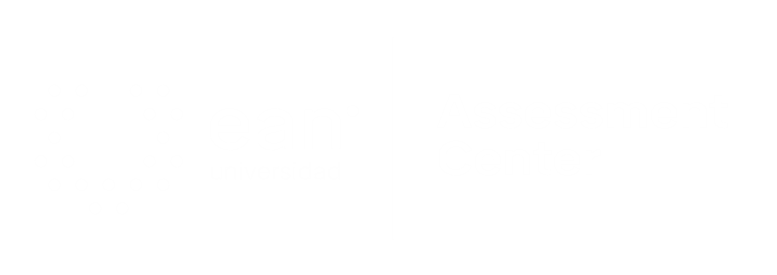 Apreciados docente y estudiantes
El siguiente entrenamiento está diseñado para que puedan familiarizarse con la estructura y funcionamiento de las pruebas objetivas. Con este documento ustedes tendrán la posibilidad de conocer en detalle los principales componentes de los ítems que conforman la prueba objetiva.

Este entrenamiento ha sido construido con información equivalente a la que se encuentra en las pruebas reales, por lo que se espera que los estudiantes obtengan herramientas esenciales para su apropiado desempeño en las pruebas.

¡Bienvenidos!
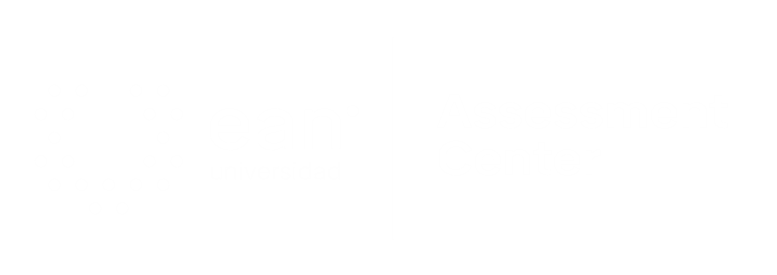 Comencemos…
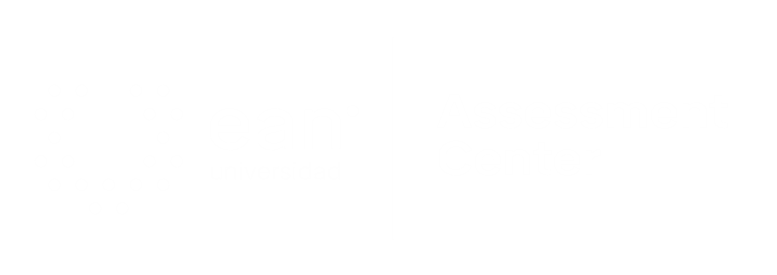 1. Caso o situación problémica
Usted ha sido incorporado al Departamento de Planeación de una compañía multinacional, se le ha solicitado presentar un informe sobre las causas y los efectos de la crisis financiera europea, su superior le ha manifestado que el criterio de análisis e interpretación de los hechos del entorno se aplique dentro de un modelo sistémico y de complejidad.
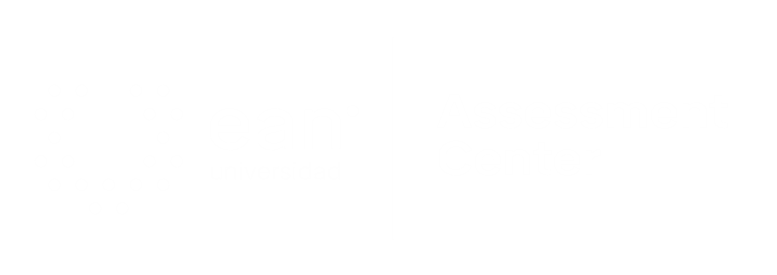 Enunciado
De acuerdo con el enfoque solicitado, usted debe organizar los eventos del entorno como:
Opciones de respuesta
a. Los elementos están integrados en conjuntos de múltiples variables en diferentes niveles.
b. Cadenas sucesivas de acontecimientos que se explican por sus antecedentes históricos.                                                                                                                                          
c. Teorías propias de la gestión que explican el acontecer de los hechos.
d. Teorías económicas que explican cómo se generan los eventos.
a
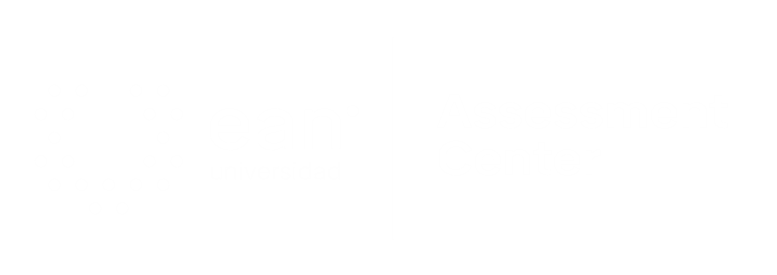 2. Caso o situación problémica
El Gerente de la fábrica de pinturas "El mejor color" localizada en el barrio "Las Cruces" de la ciudad de Bogotá conocido tradicionalmente como un barrio "inseguro", desea que su empresa sea reconocida como uno de los mejores sitios para trabajar y le ha solicitado a usted como su asesor de gestión, que le recomiende un programa para mejorar el entorno micro de la empresa.
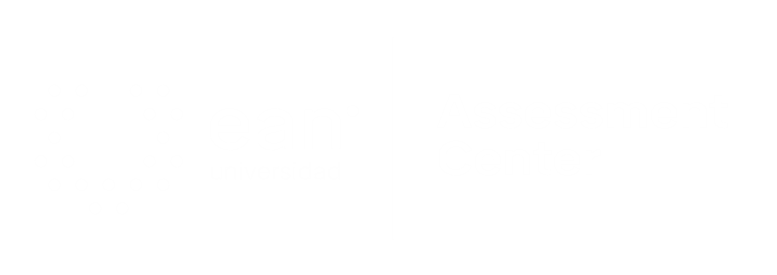 Enunciado
Las recomendaciones que usted va a presentar a la gerencia versan sobre:
Opciones de respuesta
a. Los problemas de seguridad de la localidad y su mejoría.
b. El impacto de la política económica del gobierno nacional.
c. Los valores y principios sociales de nuestra sociedad.
d. El clima organizacional de la empresa de pinturas.
a
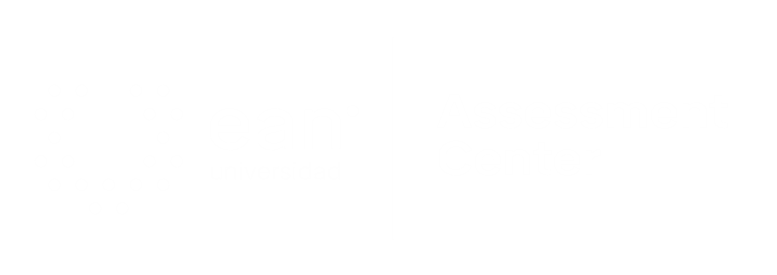 3. Caso o situación problémica
ANALDEX (Asociación Nacional de Exportadores) le ha solicitado presentar un informe sobre el análisis actual del entorno cambiario debido a que los exportadores colombianos enfrentan una gran encrucijada por las oscilaciones en el precio del dólar norteamericano.
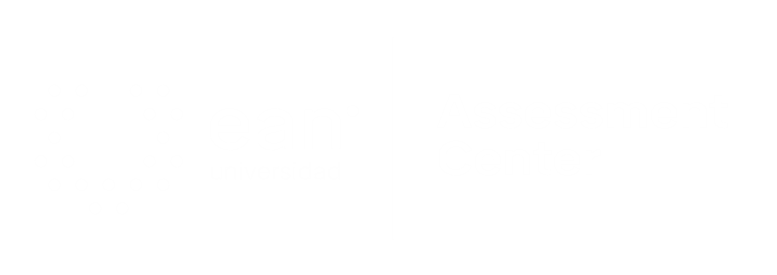 Enunciado
Antes de iniciar su informe usted decide que el objetivo principal y la justificación de su análisis deben tener en cuenta:
Opciones de respuesta
a. El entorno político de nuestro país.
b. El entorno económico colombiano.
c. Las mejores prácticas de gestión.
d. El entorno cambiario de exportación.
d
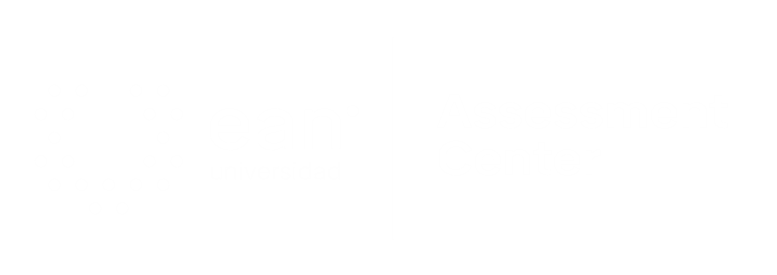 4. Caso o situación problémica
Como ejecutivo de una empresa comercializadora de equipos de video, he sido delegado para negociar con otros empresarios de la cadena, las condiciones en que mi empresa ingresaría al negocio de comercialización de un nuevo producto, pero carezco de información en detalle sobre varios aspectos del mercado y del producto.
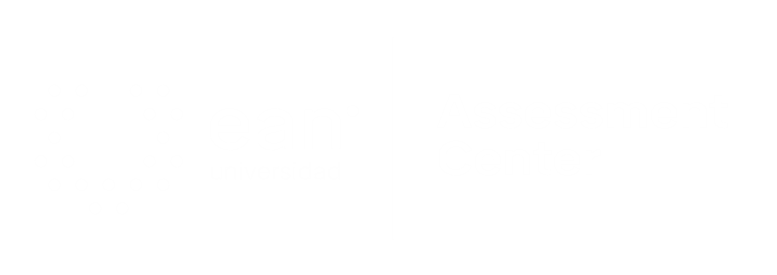 Enunciado
Para solucionar este problema de asimetría informacional he decidido que en las reuniones de negociación:
Opciones de respuesta
a. Trato de sacar información en las reuniones para mi beneficio.
b. Utilizo mi posición dominante para extraer el mejor provecho.
c. Coadyuvo a que todos tengan información completa.
d. Oculto información para tener un as debajo de la manga.
c
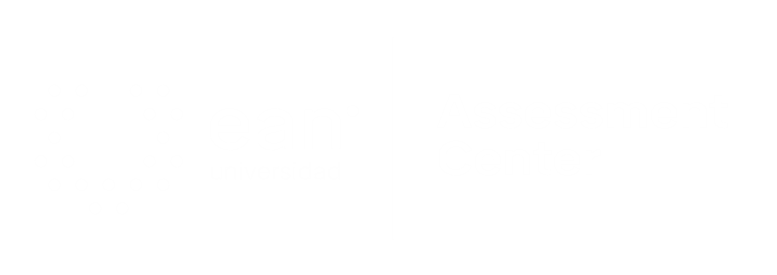 5. Caso o situación problémica
Daniel Hernández gerente de Germiplan, está considerando como lograr ventaja competitiva en su negocio de comercialización de semillas de hortalizas con los cultivadores regionales. Le hace a usted como Administrador de Empresas de la EAN, la consulta sobre qué estrategia se puede aplicar a su empresa, si el modelo de Porter o el de los Distritos Industriales Italianos.
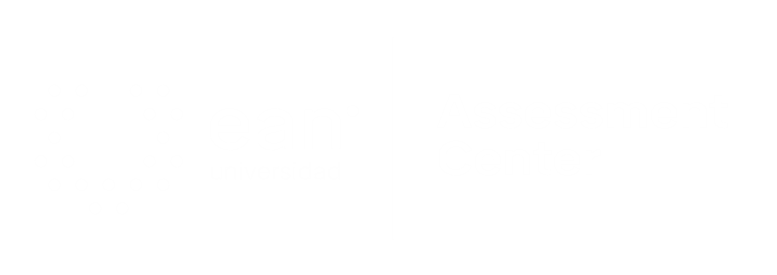 Enunciado
Usted recomienda seguir el modelo de Distritos Industriales Italianos porque estos han logrado crear ventajas competitivas basadas en.
Opciones de respuesta
a. La proximidad geográfica.
b. Los sistemas de innovación.
c. La cooperación público privada.
d. La característica de las actividades.
a
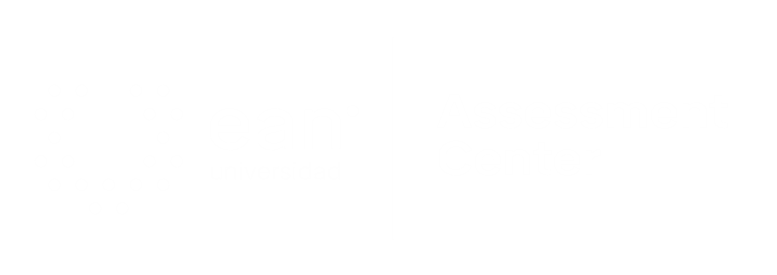